Создание приложений XNA для Windows Phone
Лекция 7
Основные сведения о технологии XNA
Раздел 7.1
2
Темы раздела
Введение в XNA
Класс XNA Game
Добавление и управление игровыми ресурсами
Создание и отрисовка спрайтов
3
XNA
XNA позволяет создавать 2D и 3D игры, используя аппаратное ускорение графики
XNA содержит набор инструментовдля проектирования игр и управления игровым контентом
В Windows Phone используется XNAверсии 4
XNA является частью Windows Phone SDK
4
XNA и Silverlight
XNA существенно отличается от Silverlightв части создания и работы программ
Технология XNA оптимизированадля создания игр
не используются элементы пользовательского интерфейса и привязка данных
классы XNA работают с игровой информацией и игровыми ресурсами
XNA поддерживает рендеринг 3D моделей и управление игровым контентом
5
Проект игры
Решение для игры содержит два проекта
один — для программного кода игры
другой — для хранения игровых ресурсов
Проект для хранения ресурсов использует контент-менеджер, который предназначен для удобного управления ресурсами
В обозревателе решений можно добавлять и другие необходимые файлы
6
Действия при запуске игры
Инициализация игровых ресурсов
Загрузка текстур, моделей, скриптов и др.
Циклическое выполнение операций:
Обновление игрового мира
обработка пользовательского ввода, обновление состояния и перемещение игровых элементов
Отрисовка игрового мира
рендеринг игровых элементов в устройстве
7
Методы класса XNA Game
partial class PongGame : Microsoft.Xna.Framework.Game
{

    protected override void LoadContent
                              (bool loadAllContent)
    {
    }

    protected override void Update(GameTime gameTime)
    {
    }
    protected override void Draw(GameTime gameTime)
    {
    }
}
8
Методы класса XNA Game
Программы не должны вызывать методы LoadContent, Draw и Update
Эти методы вызывает среда XNA
Метод LoadContent вызываетсяпри запуске игры
Метод Draw вызывается так часто, насколько возможно
Метод Update вызывается с частотой30 раз в секунду
9
Загрузка игрового контента
protected override void LoadContent()
{
    // создание группы спрайтов, которая можно использовать
    // для отрисовки текстур
    spriteBatch = new SpriteBatch(GraphicsDevice);

}
Метод LoadContent вызываетсяпри запуске игры
Здесь должен размещаться коддля загрузки игрового контента
изображения, звуки, модели и др.
10
Загрузка игрового контента
При добавлении ресурсав проект для него задаётся имя
Метод Load, который предоставляет контент-менеджер, использует имя ресурса для получения доступа к нему
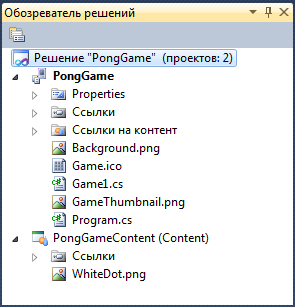 ballTexture = Content.Load<Texture2D>("WhiteDot");
11
Хранение текстуры
// игровой мир

Texture2D ballTexture;
Класс XNA Texture2D используетсядля хранения двумерных текстур
Как и любое значение текстура хранитсяв переменной, которую можно использовать во всех методах проекта
12
Загрузка текстуры в программу
protected override void LoadContent()
{
    // создание группы спрайтов, которая можно использовать
    // для отрисовки текстур
    spriteBatch = new SpriteBatch(GraphicsDevice);

    ballTexture = Content.Load<Texture2D>("WhiteDot");

}
В методе LoadContent выполняется загрузка текстур и других ресурсовв память приложения
Контент-менеджер управляет всеми операциями при загрузке ресурсов
13
Координаты и пиксели
При отрисовке изображения в XNA используется система координат, значения которых выражаются в пикселях
Стандартный размер экрана в Windows Phone составляет 800×480 пикселей
Если попытаться вывести изображениеза пределами этой области, то XNAне выдаст ошибку, но и не выведет изображение
14
Оси координат в XNA
Начало отсчёта в системе координат в XNA находится в левом верхнем углу экрана, если он находится в альбомной ориентации
Ось X направлена вправо, а ось Y — вниз
при увеличении координаты X объекта он перемещается вправо
при увеличении координаты Y объекта он перемещается вниз (а не вверх)
15
Структура Rectangle
Rectangle ballRectangle = new Rectangle(
    0, 0,
    ballTexture.Width, ballTexture.Height),
    Color.White);
Для того чтобы вывести текстуру на экран, нужно указать положение и размер прямоугольной области, которая ограничивает текстуру
Структура Rectangle хранит информацию о положении и размере прямоугольника
16
Метод Draw
protected override void Draw(GameTime gameTime)
{
    GraphicsDevice.Clear(Color.CornflowerBlue);
    base.Draw(gameTime);
}
Метод Draw периодически вызываетсяво время работы игры
Этот метод должен содержать программный код для отрисовки изображения на экране
17
Группы спрайтов
Средства XNA для двумерной графики содержат набор методов для отрисовки спрайтов, которые используют графический процессор
При отрисовке вся информацияоб объектах, включая текстуры и трансформации, представляются в виде единого графического объекта
Для создания такого объекта используется класс SpriteBatch
18
Методы SpriteBatch Begin и End
protected override void Draw(GameTime gameTime)
{
    GraphicsDevice.Clear(Color.CornflowerBlue);

    spriteBatch.Begin();    
    // сюда нужно добавить код для отрисовки объектов
    spriteBatch.End();

    base.Draw(gameTime);
}
При вызове метода Begin начинается формирование группы операций отрисовки объекта
При вызове метода End объект подготавливается к рендерингу
19
Метод SpriteBatch.Draw
spriteBatch.Draw(ballTexture, ballRectangle, Color.White);
Метод Draw класса SpriteBatch выполняет отрисовку спрайта
Методу передаются параметры:
текстура
её положение (в виде прямоугольника)
цвет оттенка
20
Настройка положения
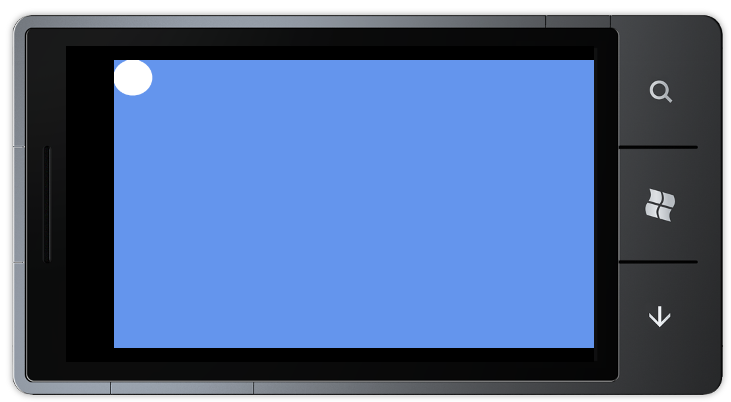 new Rectangle(
  0, 0,
  ballTexture.Width, 
  ballTexture.Height)
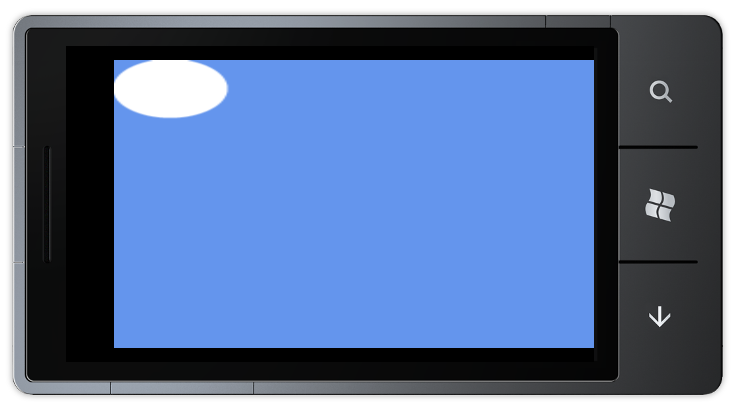 new Rectangle(
  0, 0,      // положение
  200,100)   // размер
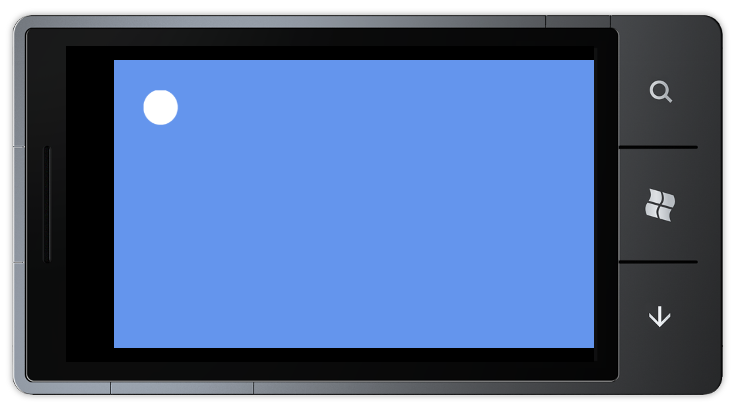 new Rectangle(
  50, 50,     // положение
  60, 60)     // размер
21
Масштабирование изображения
Во время работы игра использует всю доступную область экрана
Можно определить размер экрана и другие параметры графического устройства:
GraphicsDevice.Viewport.WidthGraphicsDevice.Viewport.Height
Эту информацию можно использовать для масштабирования изображенияна экране
22
Масштабируемая область
ballRectangle = new Rectangle(
    0, 0,
    GraphicsDevice.Viewport.Width / 20,
    GraphicsDevice.Viewport.Width / 20);
Этот код создаёт квадратную область, размер которой равен 1/20 ширины экрана
При изменении размера экрана использующий эту область объект будет выглядеть одинаково
23
Метод Update
protected override void Update(GameTime gameTime)
{

    // сюда нужно добавить код для обновления изображения

    base.Update(gameTime);
}
Метод Update автоматически вызывается с частотой 30 раз в секунду во время работы игры
Этот метод предназначен для управления игровым миром
24
Пример метода Update
protected override void Update(GameTime gameTime)
{
    ballRectangle.X++;
    ballRectangle.Y++;

    base.Update(gameTime);
}
При каждом вызове этого метода увеличиваются значения координат X и Y объекта
Это приводит к его перемещениюпо экрану
25
Краткие итоги
XNA используется для создания игр
Создавать игры можно в Visual Studio 
Игра содержит методыдля инициализации, обновления и отрисовки изображения
Игровые объекты хранятся в виде набора текстур и прямоугольников, в которые эти текстуры вписаны
26
Создание игрового мира
Раздел 7.2
27
Темы раздела
Управление перемещением спрайта
Создание нескольких спрайтов
Управление объектами с помощью сенсорного экрана
Обнаружение столкновений
Вывод текста на экран
28
Управление движением объекта
float ballX = 0;
float ballY = 0;

ballRectangle.X = (int)(ballX + 0.5f);
ballRectangle.Y = (int)(ballY + 0.5f);
Класс Rectangle содержит целочисленные свойства для указания положения прямоугольника
Для более точного контроля над движением объекта можно использовать вещественные переменные
29
Перемещение объекта
ballX = ballX + ballXSpeed;
ballY = ballY + ballYSpeed;
В методе Update изменяются значения переменных, которые хранят координаты объекта
При следующем вызове метода Draw объект будет отрисован в другом месте экрана
Переменные ballXSpeed и ballYSpeed содержат значения скорости перемещения объекта по соответствующей координате
30
Выход за пределы экрана
31
Отскок от границ экрана
if (ballX < 0 ||  
  ballX + ballRectangle.Width >  GraphicsDevice.Viewport.Width)
{
    ballXSpeed = -ballXSpeed;
}
Когда объект достигает границы экрана, он должен изменить направление движения
Для этого достаточно изменить знак скорости по соответствующей координате на противоположный
32
Игровые переменные
// шар
Texture2D ballTexture;
Rectangle ballRectangle;
float ballX;
float ballY;
float ballXSpeed = 3;
float ballYSpeed = 3;

// левая платформа
Texture2D lPaddleTexture;
Rectangle lPaddleRectangle;
float lPaddleSpeed = 4;
float lPaddleY;

// правая платформа создаётся аналогично

// расстояние от платформы до границы экрана
int margin;
33
Загрузка игровых текстур
protected override void LoadContent()
{
   ballTexture = Content.Load<Texture2D>("ball");
   lPaddleTexture = Content.Load<Texture2D>("lpaddle");
   rPaddleTexture = Content.Load<Texture2D>("rpaddle");
}
При запуске игры метод LoadContent загружает игровые текстуры и ресурсы
34
Настройка платформ
margin = GraphicsDevice.Viewport.Width / 20;

lPaddleRectangle = new Rectangle(
    margin, 0,
    GraphicsDevice.Viewport.Width / 20,
    GraphicsDevice.Viewport.Height / 5);

rPaddleRectangle = new Rectangle(
    GraphicsDevice.Viewport.Width –                  lPaddleRectangle.Width - margin, 0,
    GraphicsDevice.Viewport.Width / 20,
    GraphicsDevice.Viewport.Height / 5);
Этот код настраивает положение и размеры панелей
35
Управление платформой
Для управления платформой можно использовать сенсорный экран
Сенсорный экран Windows Phone может отслеживать до четырёх одновременных касаний, а также определить начало и окончание касания
В нашем примере платформа должна перемещаться вверх и вниз
36
Класс TouchPanel
TouchCollection touches = TouchPanel.GetState();
Класс TouchPanel содержит метод GetState, который возвращает информацию о сенсорном вводе
Объекты TouchLocation описывают текущий статус сенсорного экрана
Возвращаемая коллекция может содержать до четырёх элементов
37
Информация о сенсорном вводе
if (touches.Count > 0)
{
    if (touches[0].Position.Y >                           GraphicsDevice.Viewport.Height / 2)
    {
        lPaddleY = lPaddleY + lPaddleSpeed;
    }
    else
    {
        lPaddleY = lPaddleY - lPaddleSpeed;
    }
}
Сенсорный ввод используетсядля перемещения платформы вверх и вниз
38
Информация о сенсорном вводе
if (touches.Count > 0)
{
    if (touches[0].Position.Y >                           GraphicsDevice.Viewport.Height / 2)
    {
        lPaddleY = lPaddleY + lPaddleSpeed;
    }
    else
    {
        lPaddleY = lPaddleY - lPaddleSpeed;
    }
}
Этот код проверяет, было ли касание
39
Информация о сенсорном вводе
if (touches.Count > 0)
{
    if (touches[0].Position.Y >                           GraphicsDevice.Viewport.Height / 2)
    {
        lPaddleY = lPaddleY + lPaddleSpeed;
    }
    else
    {
        lPaddleY = lPaddleY - lPaddleSpeed;
    }
}
Получение информации о касании
40
Информация о сенсорном вводе
if (touches.Count > 0)
{
    if (touches[0].Position.Y >                           GraphicsDevice.Viewport.Height / 2)
    {
        lPaddleY = lPaddleY + lPaddleSpeed;
    }
    else
    {
        lPaddleY = lPaddleY - lPaddleSpeed;
    }
}
Определение, было ли касание в нижней половине экрана
41
Информация о сенсорном вводе
if (touches.Count > 0)
{
    if (touches[0].Position.Y >                           GraphicsDevice.Viewport.Height / 2)
    {
        lPaddleY = lPaddleY + lPaddleSpeed;
    }
    else
    {
        lPaddleY = lPaddleY - lPaddleSpeed;
    }
}
Перемещение платформы вниз, если пользователь коснулся нижней половины экрана
42
Информация о сенсорном вводе
if (touches.Count > 0)
{
    if (touches[0].Position.Y >                           GraphicsDevice.Viewport.Height / 2)
    {
        lPaddleY = lPaddleY + lPaddleSpeed;
    }
    else
    {
        lPaddleY = lPaddleY - lPaddleSpeed;
    }
}
Перемещение платформы вверх, если пользователь коснулся верхней половины экрана
43
Обнаружение столкновений
if (ballRectangle.Intersects(lPaddleRectangle))
{
    ballXSpeed = -ballXSpeed;
}
Необходимо, чтобы при столкновениис платформой шар отскакивал от неё
Для этого необходимо проверить, пересекаются ли два прямоугольника,в которых вписаны текстуры объектов
Для этого можно использовать метод Intersects класса Rectangle
44
Добавление шрифта
Для вывода текста на экран используется объект SpriteFont
Он позволяет задавать необходимые свойства шрифта
Свойства шрифта находятся в XML-файле, который можно редактировать
45
Загрузка шрифта
SpriteFont font;
protected override void LoadContent()
{
    // остальная часть метода LoadContent
    
    font = Content.Load<SpriteFont>("MessageFont");}
Контент-менеджер управляет шрифтами так же, как и другими игровыми ресурсами
Шрифт загружается в переменную, которую можно использовать в методах
46
Отрисовка текста
protected override void Draw(GameTime gameTime)
{
    GraphicsDevice.Clear(Color.CornflowerBlue);

    spriteBatch.Begin();

    spriteBatch.DrawString(
        font,
        "Hello world",
        new Vector2(100, 100),
        Color.White); 
    // остальная часть метода Draw
}
Метод DrawString отрисовывает строку текста на экране, используя загруженный шрифт
47
Краткие итоги
Игровые объекты можно перемещатьпо экрану, изменяя их положение
Для более точного управления объектами можно использовать вещественные переменные
Класс TouchPanel предоставляет информацию о касаниях экрана, которая хранится в объектах TouchLocation
Игры XNA могут выводить на экран текстс помощью объектов SpriteFont
48
Использование средств Windows Phone в играх
Раздел 7.3
49
Темы раздела
Использование акселерометрадля управления в играх
Воспроизведение звуков в играх XNA и приложениях Silverlight
Ориентация экрана в приложенияхдля Windows Phone
50
Акселерометр
Акселерометр может измерять ускорение по осям X, Y и Z
Значения ускорения по осям X и Y можно использовать для управления спрайтами в 2D играх
Значения, возвращаемые акселерометром, находятся а пределах от -1 до +1
Акселерометр можно использовать какв играх XNA, так и в приложениях Silverlight
51
Акселерометр в XNA 4.0
Акселерометр XNA 4.0 генерирует событие, когда он фиксирует изменение значений
Для получения значений акселерометра нужно создать обработчик события
Метод-обработчик может сохранять значения, чтобы их можно было использовать позже
52
Добавление библиотеки
using Microsoft.Devices.Sensors;
Для работы с акселерометром нужно добавить в проект ссылку на библиотеку Microsoft.Devices.Sensors
Также рекомендуется добавить в файл кода директиву using
53
Класс Accelerometer
Accelerometer acc = new Accelerometer();
acc.ReadingChanged += new EventHandler<AccelerometerReadingEventArgs>
                                       (acc_ReadingChanged);
acc.Start();
Этот код выполняется в методе Initialise для настройки акселерометра
Метод Initialise вызывает XNA при запуске игры
В коде создаётся обработчик события акселерометра, и акселерометр запускается
54
Событие класса Accelerometer
Vector3 accelState = Vector3.Zero;
void acc_ReadingChanged
                (object sender, AccelerometerReadingEventArgs e)
{
    accelState.X = (float)e.X;
    accelState.Y = (float)e.Y;
    accelState.Z = (float)e.Z;
}
Этот метод запускается, когда происходит событие акселерометра
Полученные от акселерометра значения записываются в переменную класса Vector3
55
Акселерометр и ориентация
Акселерометр выдаёт значения независимо от ориентации телефона
Координатные оси акселерометране изменяются при изменении ориентации телефона
Этот факт следует учитыватьпри разработке игр, управление в которых реализуется с помощью акселерометра
56
Эмуляция акселерометра
Эмулятор Windows Phone включает эмулятор акселерометра
Он вызываетсяпри нажатиина кнопку Дополнительные функции в окне эмулятора
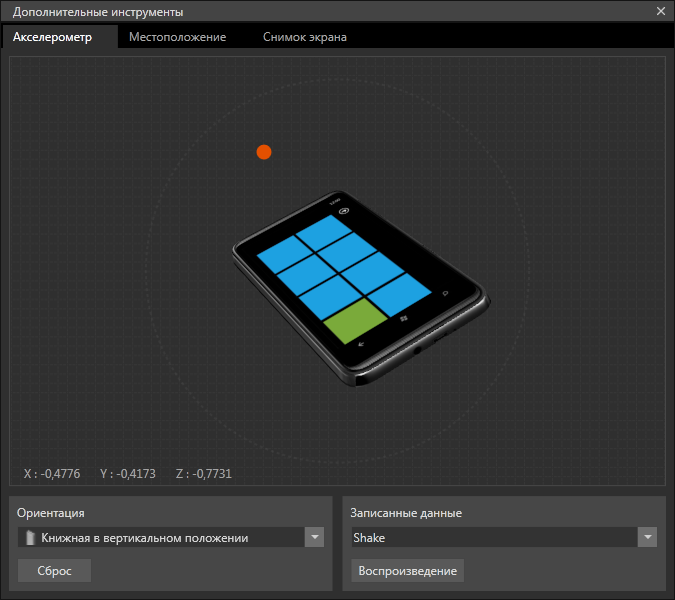 57
Многопоточность
При использовании акселерометрав программе одновременно выполняются две операции:
акселерометр генерирует и сохраняет новые значения
программа использует эти значениядля управления игровым объектом
Требуется обеспечить синхронизацию работы этих потоков
58
Возможные проблемы
Метод Update запускается и считывает значение по оси X
Происходит событие класса Accelerometer, которое генерирует новые значения по осям X, Y and Z
Метод Update считывает новые значения по осям Y и Z
Результат: будут использоваться старые и новые значения разных осей
59
Добавление блокировки
Проблема решается с помощью директивы lock
Процесс может заблокировать объектдо тех пор, пока не выполнится полностью указанный блок кода
После этого заблокированный объект освобождается
Если другой процесс хочет заблокировать занятый объект, он ждёт его освобождения
60
Использование блокировки
object accelLock = new object();
void acc_ReadingChanged
                (object sender, AccelerometerReadingEventArgs e)
{
    lock (accelLock)
    {
        accelState.X = (float)e.X;
        accelState.Y = (float)e.Y;
        accelState.Z = (float)e.Z;
    }
}
Объект accelLock блокируетсядо окончания выполнения кода в блоке
61
Использование блокировки
lock (accelLock)
{
    lPaddleY = lPaddleY - (accelState.X * lPaddleSpeed);
}
Этот код метода Update также блокирует объект accelLock, если он не был заблокирован другим методом
При этом, выполнение кода внутри блока не будет прерван другим методом
62
Использование звуков в XNA
Звуки являются частью контента и делятся на два типа
Звуковые эффекты
WAV-файлы хранятся в памяти, чтобы их можно было быстро воспроизвести
Фоновая музыка
WMA- и MP3-файлы воспроизводятся мультимедиа проигрывателем
63
Загрузка звуков
// звуковые эффекты
SoundEffect dingSound;
SoundEffect explodeSound;

protected override void LoadContent()
{
    dingSound = Content.Load<SoundEffect>("ding");
    explodeSound = Content.Load<SoundEffect>("explode");
}
Метод LoadContent вызываетсяпри запуске игры
Звуки загружаются так же, как и другие ресурсы
64
Воспроизведение звука
if (ballY < 0 || ballY + ballRectangle.Height >
                             GraphicsDevice.Viewport.Height)
{
    ballYSpeed = -ballYSpeed;
    dingSound.Play();
}
Экземпляр класса SoundEffect содержит метод Play для воспроизведения звука
Звук воспроизводится сразу жепри вызове этого метода
65
Класс SoundEffectInstance
engineInstance = engineSound.CreateInstance();
Класс SoundEffectInstance используется для управления воспроизведением звука
Звук воспроизводится сразу жепри вызове этого метода
Экземпляр класса SoundEffectInstance создаётся на основе объекта SoundEffect методом CreateInstance
66
Воспроизведение звука
engineInstance.Play();
...
engineInstance.Pause();
...
engineInstance.Stop();
Метод Play класса SoundEffectInstance воспроизводит звук
Методы Pause и Stop прерывают воспроизведения звука
67
Управление звуком
engineInstance.Volume = accelVector.Length() / volFactor;
engineInstance.Pitch = accelVector.Length() / soundFactor;
engineInstance.Pan = 0;
Свойства класса SoundEffectInstance позволяют настраивать звуковые эффекты
громкость в интервале от 0 до 1
тон в интервале от – 1 до +1
панорамирование в интервале от – 1 (слева) до +1 (справа)
68
Состояние воспроизведения
if (engineInstance.State == SoundState.Stopped)
{
    engineInstance.Play();
}
Свойство State хранит значение статуса воспроизведения
Этот код воспроизводит звук, если его воспроизведение остановлено
Свойство IsLooped можно использовать для задания циклического воспроизведения звука
69
Воспроизведение звуковых эффектов в Silverlight
Для воспроизведения звуковых эффектовв приложениях Silverlight нужно использовать класс XNA SoundEffect
Для этого нужно выполнить действия:
добавить XNA в приложение Silverlight
загрузить звук из ресурсов
воспроизвести звук с помощью XNA
обновлять систему XNA
70
Добавление XNA в приложение Silverlight
Для использования XNA в проект приложения Silverlight нужно:
добавить ссылку на библиотеку Microsoft.XNA.Framework
добавить ссылки на пространства имён Microsoft.XNA.Framework и Microsoft.XNA.Framework.Audio
71
Загрузка звуков
Beep = SoundEffect.FromStream(
                 TitleContainer.OpenStream("Sounds/beep.wav"));
Звук добавляется в проект так же, как и другие ресурсы
Этот код выполняется при запуске приложения и загружает звук из WAV-файла с помощью файлового потока
Здесь используется поток, посколькув Silverlight нет контент-менеджера
72
Воспроизведение звука
beep.Play();
Для воспроизведения звука в Silverlight используются те же средства, что и в XNA
Для простого воспроизведения звука используется метод Play
Если необходимо управлять воспроизведением звука, можно создать объект SoundEffectInstance и управлять его свойствами
73
Обновление XNA
DispatcherTimer timer = new DispatcherTimer();
timer.Tick += new EventHandler(timer_Tick);
timer.Interval = TimeSpan.FromTicks(333333);
timer.Start();
void timer_Tick(object sender, EventArgs e)
{
    FrameworkDispatcher.Update();
}
В этом коде запускается таймер, который будет генерировать события с частотой30 раз в секунду
Обработчик будет обновлять среду XNA для обеспечения её корректной работы
74
Выбор разрешения экрана
Приложения XNA могут указывать необходимые размеры экрана
Графическая система Windows Phone будет масштабировать изображение под размер экрана рабочего устройства
Уменьшение разрешения экрана может повысить быстродействие приложения
Также приложение может поддерживать различные режимы ориентации экрана
75
Полноэкранный режим
Windows Phone использует верхнюю часть экранадля вывода информации
Приложения XNA могут перекрывать эту область, если работают в полноэкранном режиме
Для настройки экрана используются свойства объекта graphics
76
Отмена блокировки экрана
Guide.IsScreenSaverEnabled = false;
Если приложение использует акселерометр, но не использует сенсорный экран, то периодически может вызываться экранная заставка
Для её отключения можно использовать свойство IsScreenSaverEnabled класса Guide
77
Краткие итоги
Для управления игровыми объектами можно использовать акселерометр
Приложения XNA и Silverlight могут воспроизводить звуковые эффекты, используя встроенные библиотеки
Приложения для Windows Phone могут использовать различные режимы ориентации экрана
78
Совместное использование XNA и Silverlight
Раздел 7.4
79
Темы раздела
Создание комбинированных проектов
Использование XNA в проекте Silverlight
Переход на страницу игры XNA
Игровой движок XNA в Silverlight
Совместное использование элементов XNA и Silverlight на одной странице
80
XNA и Silverlight
Можно создавать проекты, в которых совместно используются XNA и Silverlight
XNA выполняется внутри страницы Silverlight
XNA удобнее использовать для создания игрового процесса, а Silverlight —для создания интерфейса приложения
Также можно размещать элементы Silverlight на экране игры XNA
81
Комбинированное решение
Комбинированное решение Silverlight и XNA содержит три проекта
проект Silverlight
библиотека XNA
игровой контент
Эти проекты автоматически создаёт Visual Studio
Главным проектом является проект Silverlight
82
Страница игры XNA
Игра XNA работает на одной из страниц Silverlight, которая является частью проекта
При переходе на эту страницу игра запускается
При этом, система Silverlight продолжает быть активной и обрабатывать события
83
Переход на страницу игры
private void Button_Click(object sender, 
                           RoutedEventArgs e)
{
    NavigationService.Navigate(new Uri("/GamePage.xaml",
                                UriKind.Relative));
}
Это код обработчика нажатия на кнопку, который находится в файле MainPage.xaml.cs
При переходе на страницу игры она запустится
84
Страница игры
protected override void OnNavigatedTo(NavigationEventArgs e) 
protected override void OnNavigatedFrom(NavigationEventArgs e)
private void OnUpdate(object sender, GameTimerEventArgs e)
private void OnDraw(object sender, GameTimerEventArgs e)
Эти методы управляют игровым процессом
Метод OnNavigatedTo заменяет методы Initialise и LoadContent
Метод OnNavigatedFrom приостанавливает игру
Метод OnUpdate заменяет метод Update
Метод OnDraw заменяет метод Draw
85
Элементы Silverlight в XNA
Комбинированный проект не содержит XAML-код для страницы XNA
Чтобы вывести элементы Silverlightна экран, необходимо самостоятельно создать дополнительный коддля преобразования элементов Silverlightв набор текстур, которые использует XNA для вывода на экран
86
Добавление элементов Silverlight
<Grid x:Name="LayoutRoot">
    <StackPanel> 
        <TextBlock x:Name="ScoreTextBlock" Text="0:0"        TextAlignment="Center"         Style="{StaticResource PhoneTextTitle1Style}" />    <Button Content="Quit"         Name="quitButton" Width="480"         Click="quitButton_Click" />
    </StackPanel>
</Grid>
Этот код содержит два элемента
текстовый блок для вывода счёта
кнопка для завершения игры
87
Рендеринг элементов Silverlight
UIElementRenderer elementRenderer;
Класс UIElementRenderer выполняет рендеринг элементов страницы Silverlightв текстуры XNA
Эти текстуры должны выводиться на экран в методе onDraw
88
Создание объекта для рендеринга
if (null == elementRenderer)
{
    elementRenderer =        new UIElementRenderer(this,        (int)ActualWidth, (int)ActualHeight);
}
Экземпляр класса UIElementRenderer создаётся при запуске игры
Конструктор класса принимает в качестве параметров ширину и высоту области экрана для рендеринга
89
Рендеринг элементов Silverlight
elementRenderer.Render();

...

spriteBatch.Draw(elementRenderer.Texture,                 Vector2.Zero, Color.White);
Этот код выполняет рендеринг элементов Silverlight в текстуру XNA, которая будет отрисована в игре
Этот код выполняется в методе onDraw
90
Краткие итоги
XNA и Silverlight можно совместно использовать в одном решении
Игра XNA может запускаться на странице приложения Silverlight
Страница XNA не содержит файла с кодом XAML, поскольку элементы Silverlight преобразуются в текстуру XNA
Для вывода на экран элементов Silverlight используется класс UIElementRenderer
91